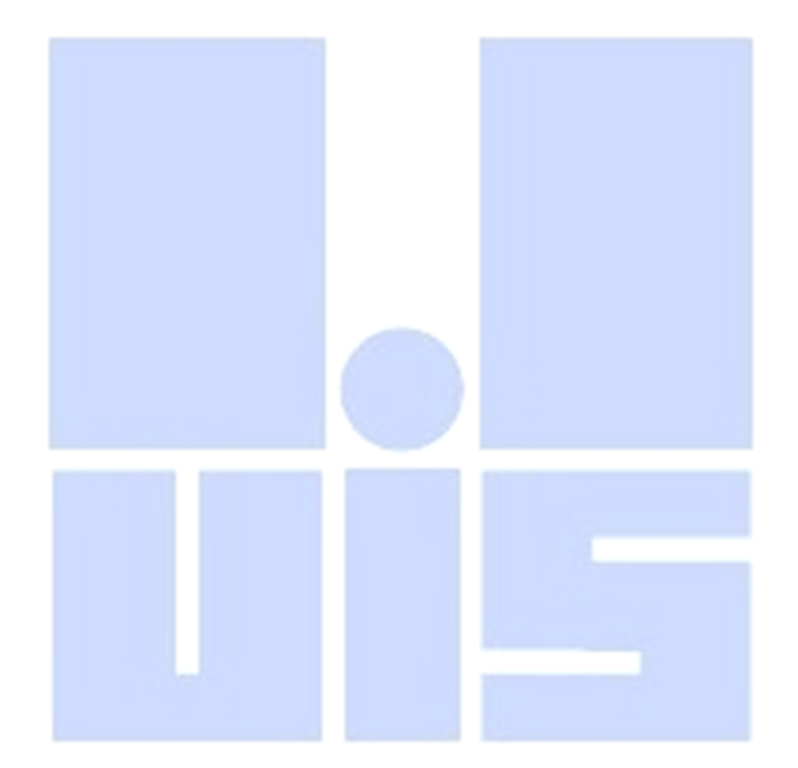 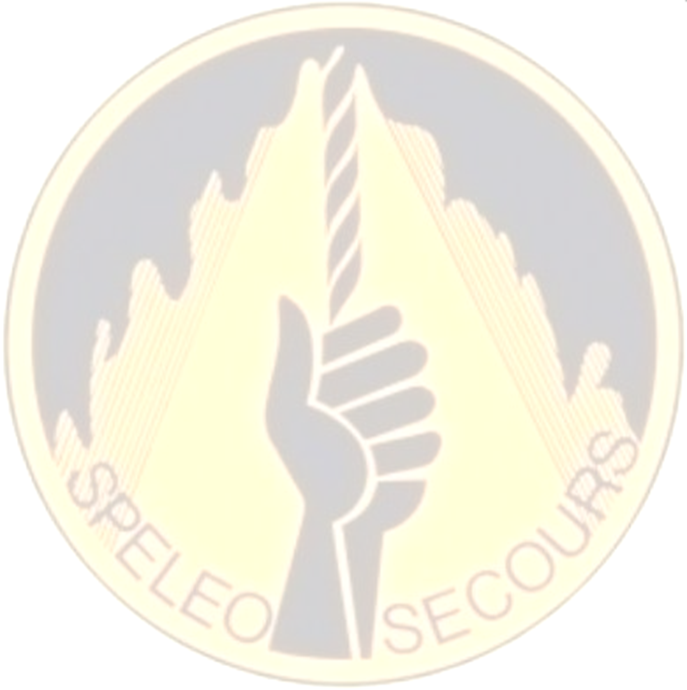 CAVERS FOR CAVERS 
50 YEARS OF UIS CAVE RESCUE COMMISSION


HEGEDŰS, Gyula
17th International Congress of Speleology
Sydney, Australia, 2017
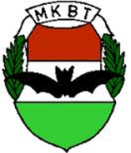 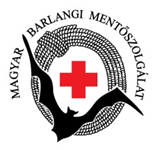 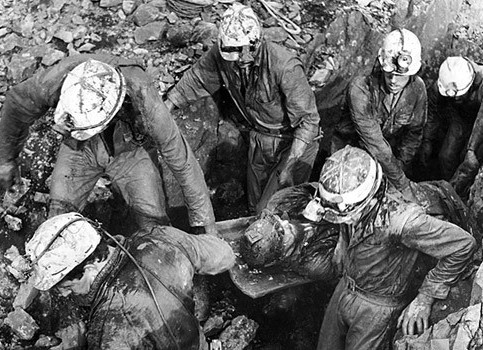 Before UIS CRC
Cave Rescue Organization in Yorkshire, the first in the world, in 1935
Mendip Rescue Organization in Somerset in 1936
Derbyshire Cave Rescue Organizationin 1952.
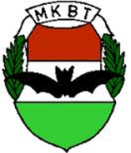 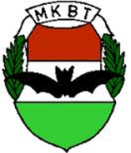 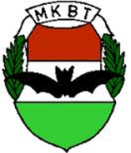 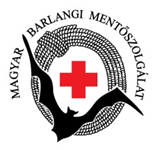 Before UIS CRC
first international meeting 
Bruxelles and Han-sur-Lesse/Belgium
13-15 April, 1963
8 countries participated: England Belgium France Lebanon Luxembourg Italy Romania Switzerland
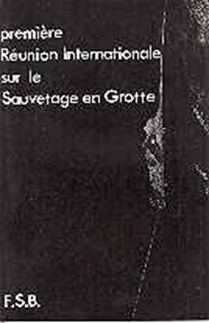 Before UIS CRC
Discussed topics :
necessity for caving leaders to be ready to carry out rescues themselves
involvement of the country where a rescue operation is being conducted
recognition of legal power
search for an adaptive stretcher
post-siphon rescue problems
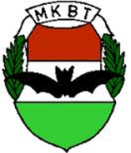 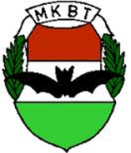 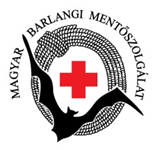 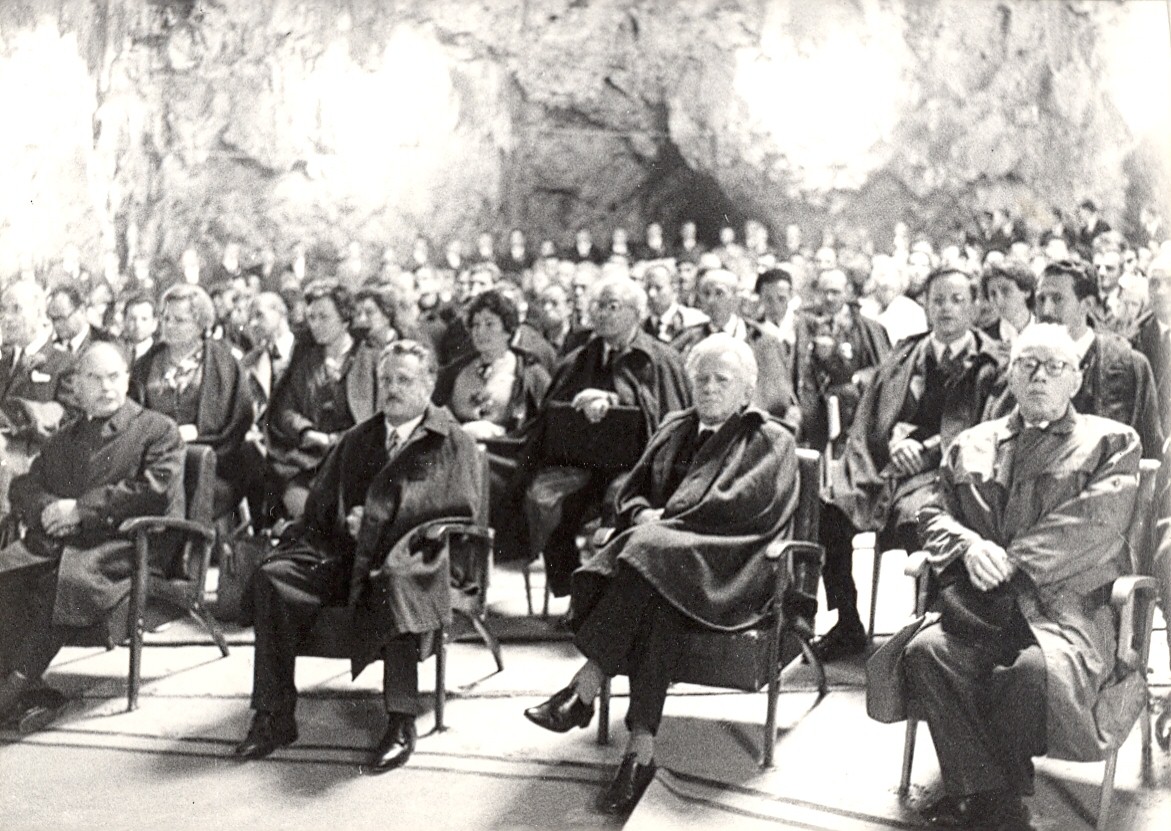 Establishment of the UIS CRC
4th International Congress of Speleology was held in Postojna/Yugoslavia in 1965
during the General Assembly 23 countries decided to establish the UIS
CRC was among the first three commissions
proposal was made by Alexis de Martynoff
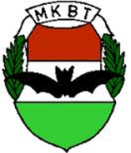 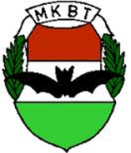 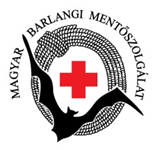 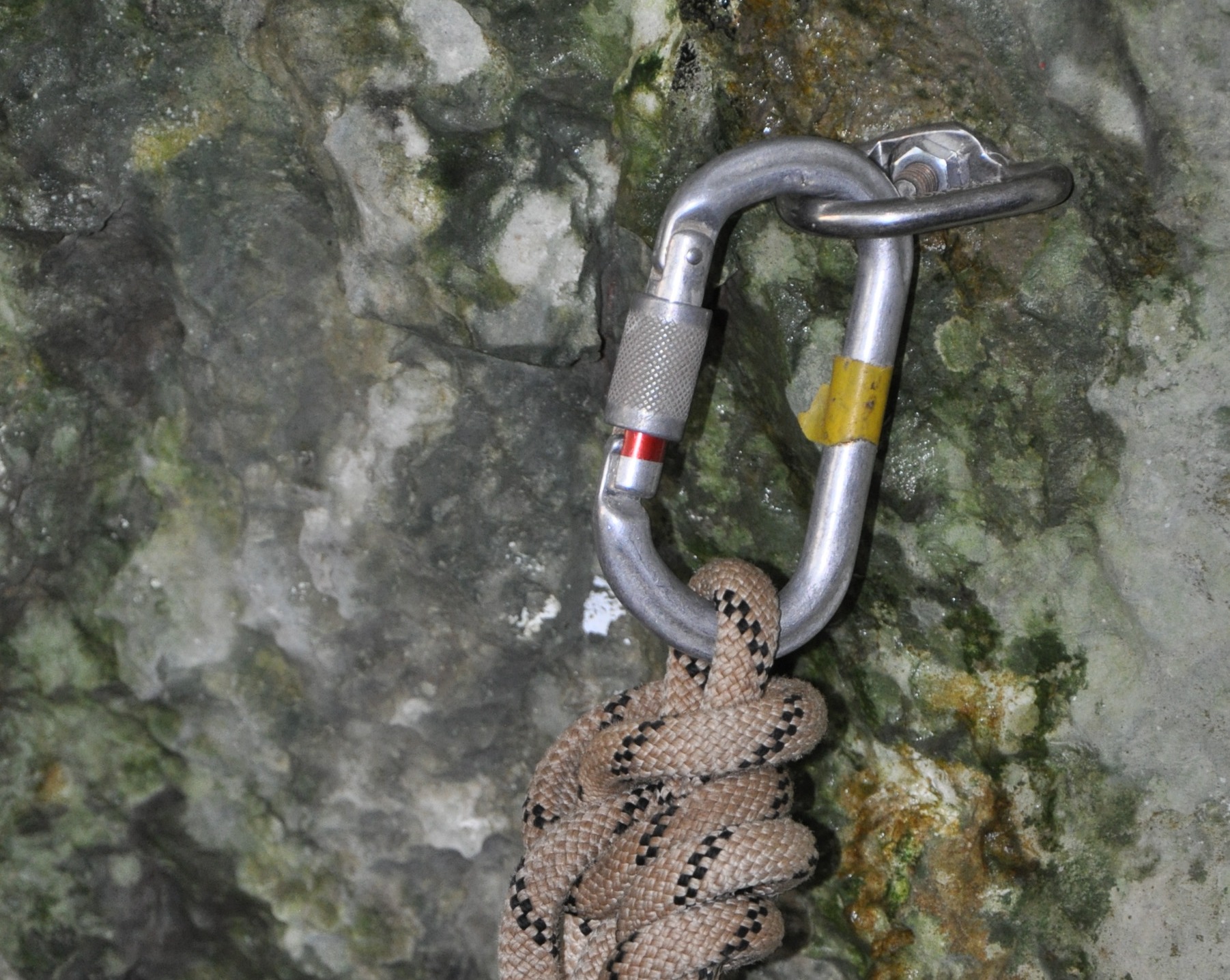 Key persons of UIS CRC
Alexis de Martynoff
Mike Meredith
André Slagmolen
Christian Dodelin
Gyorgy Denes
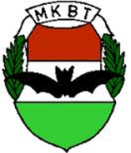 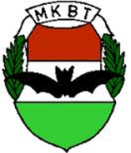 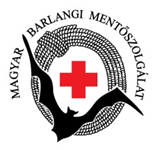 Alexis de Martynoff (1907-1985)
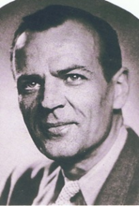 born in Kharkow/USSR at 27 September 1907 
died in Bruxelles/Belgium at 25 April 1985
in 1952 he founded the Belgian Cave Rescue
he was president of the UIS CRC for 16 years between 1965 and 1981
he dealt with the prevention by teaching and education
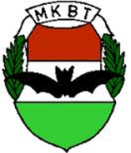 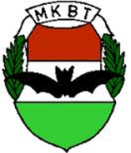 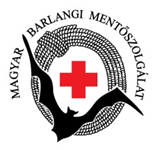 Mike Meredith
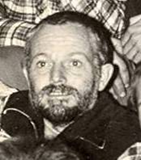 in 1981 Mike was elected as president of UIS CRC. He was in that position until 1987
his cave's career began with Burnley Caving Club
later he joined the staff of Whernside Caving Centre as Chief Instructor 
living in Grenoble he became a leading light in the Furets Jaune de Seyssins caving club
later he continued his caving in Austria
after 1987 he went into Malaysia where he became Vice-Chair of Biodiversity Conservation Society Sarawak
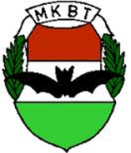 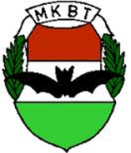 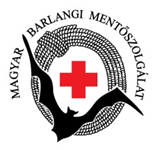 André Slagmolen
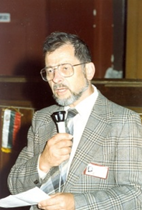 he was the secretary of the UIS CRC since 6th International Cave Rescue Conference held in Aggtelek/Hungary in 1983
he became the third president in Cividale/Italy in1987
he was one of the founder of the Belgian Cave Rescue in 1952
he died in 22 April 2007
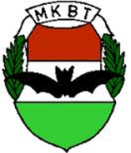 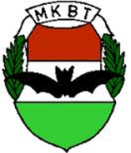 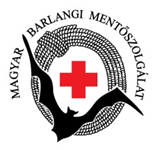 Christian Dodelin
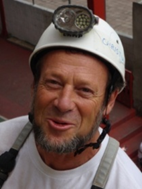 he fill the position as  president of UIS CRC since Athens/Kalamos (Greece)/2005
he is caver since 1970
instructor at the French Caving School
he joined to French Cave Rescue (Spéléo Secours Français – SSF) in 1982
participated of more than fifty rescue operations
he was president of SSF from 1996 to 2004
leader of international cave rescue training since 1997
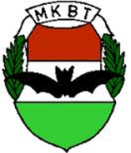 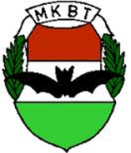 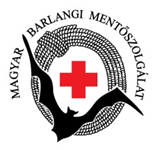 Gyorgy Denes
(1923-2015)
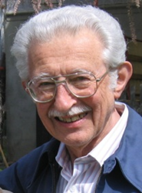 he was elected as secretary general of the UIS CRC in Zakopane/Poland in 1979
 as vice president in Aggtelek/Hungary in 1983 
as honorary president in Aggtelek-Jósvafő/Hungary 2007
he participated in reorganization of HSS in 1958, where he became secretary, secretary general and finally honorary president
he established the HCRS in 1961
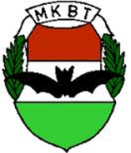 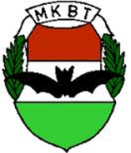 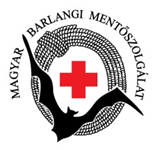 Events of UIS CRC
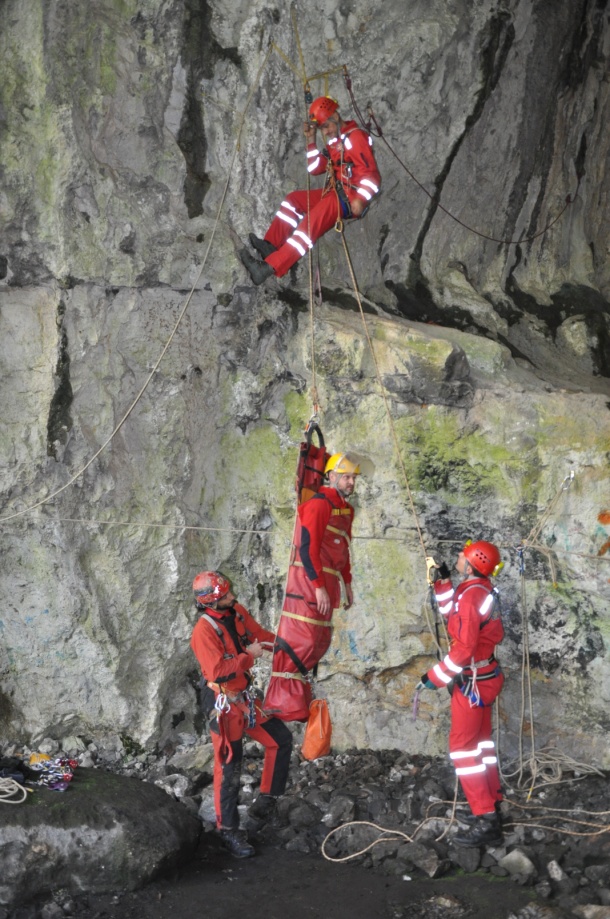 Mozet/Belgium 1971
Eisriesenwelt/Austria 1975
Sheffield/Great-Britain 1977
Zakopane/Poland 1979
Aggtelek/Hungary 1983
Cividale/Italy 1987
Budapest/Hungary 1989
La Chaux-de-Fondes/Switzerland 1997
Sart-Tilman/Belgium 2002
Athens-Kalamos/Greece 2005
Aggtelek-Jósvafő/Hungary 2007
Dryanovo/Bulgaria 2011
Brno/Czech Republic 2013
Vaumarcus/Switzerland 2015
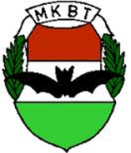 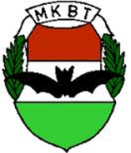 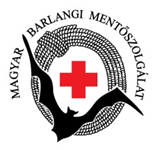 Mozet/Belgium17-21 September, 1971
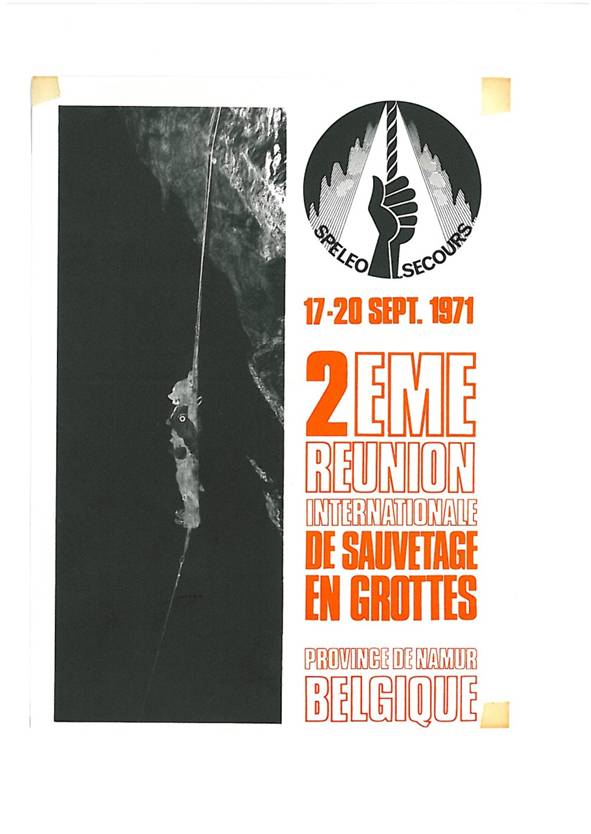 16 countries participated
Germany, England, Belgium, Bulgaria, Congo, Denmark, Spain, France, Greece, Hungary, Italy, Lebanon, New Zealand, Poland, Switzerland, Yugoslavia
Program
presentation of the first cave stretcher, demonstration of caving radio communication, diving rescue, legal problems, responsibilities and insurance policies
Decided such an international meeting should be organized every four years
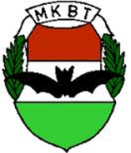 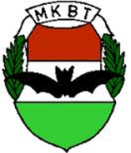 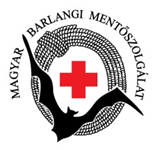 Eisriesenwelt/Austria 1975
12 countries participated
Austria, Belgium, England, France, Germany, Greece, Hungary, Italy, Poland, Spain, Switzerland and Yugoslavia
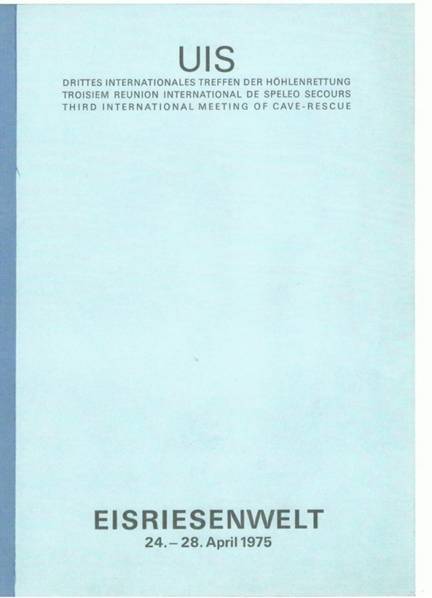 Program
create Sub-Commission to develop a catalogue of safety materials developed for use in rescue work
demonstration with more than 9 stretchers and others ways to move injured people
first demonstration of removing obstructions in caves
first meeting of cave doctors
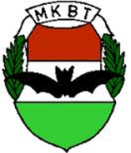 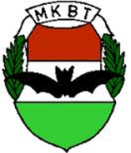 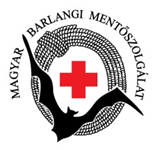 Sheffield/Great-Britain
10-17 September, 1977
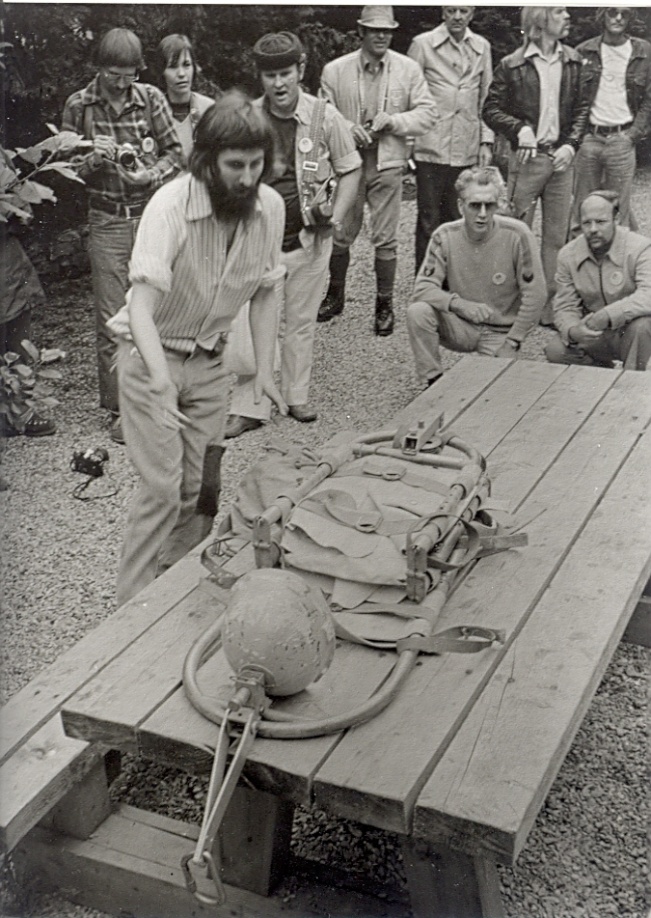 17 countries informed UIS CRC that they have cave rescue services
using 10 years of experiences the NCRC (USA) and UIS CRC developed a scoring system which would act as a measure of overall technical or the gross ability of a rescue service
the system count with 
emergency medical skills
training
team size
special skills
organization
mobilization
equipments as for 
communication and vertical caving, 
extraction and patient transportation tools
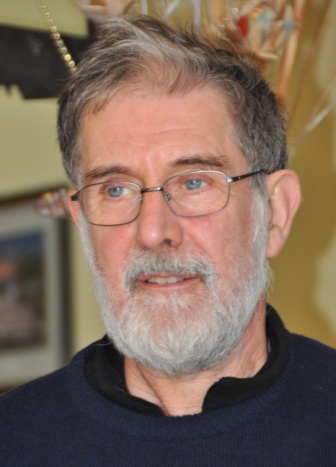 1977
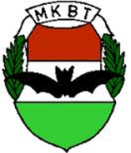 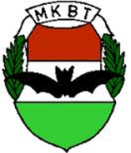 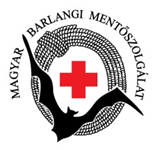 2016
Zakopane/Poland 
2-6 October, 1979
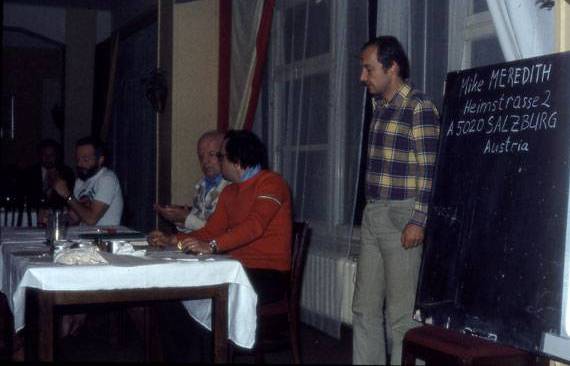 14 countries participated
Austria, Belgium, Bulgaria, Czechoslovakia, France, Germany, Great-Britain, Hungary, Italy, Portugal, USSR, Spain, United-States and Yugoslavia
During this 5th international conference it was decided to form a bigger direction and to create three subcommissions 
	president :			Alexis de Martinoff (Belgium)
	vice-president (American area) :	Daniel. Smith (USA)
	vice-president (East europe area) :	A. Efremov (URSS)
	vice-president (West europe area) :	Giuseppe Guidi (Italy)
	secretary-general :			György Denes (Hungary)
	prevention :	 		Petko Nedkov (Bulgaria)
	material :		 	Hermann Kirchmayr (Austria)
	technique :	 		Mike Meredith (Great-Britain)
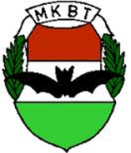 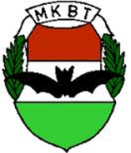 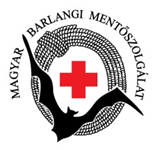 Aggtelek/Hungary 
2-8 October, 1983
More than 160 participants from 16 countries
Austria, Belgium, Bulgaria, Czechoslovakia, France, Germany, Great-Britain, Hungary, Italy, Portugal, Romania, United-States, USSR, Spain, Switzerland and Yugoslavia
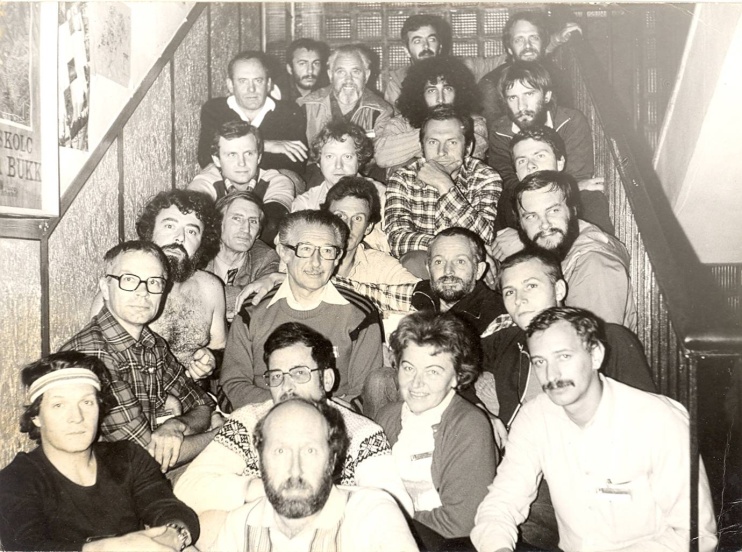 50 lectures were given about
cave-rescue equipements
communication equipements
methodology
first aid and other medical aspects
rescuers training
statistics on causes of accidents
organisation background
prevention of accidents and 
experiences of rescue operations.
Rescue demonstrations were performed by 
Hungarian, Austrian, Russian, French and Italian rescue teams
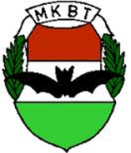 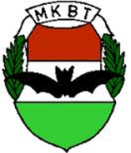 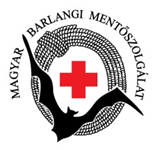 Cividale/Italy 
30 Aug.-5 Sept., 1987
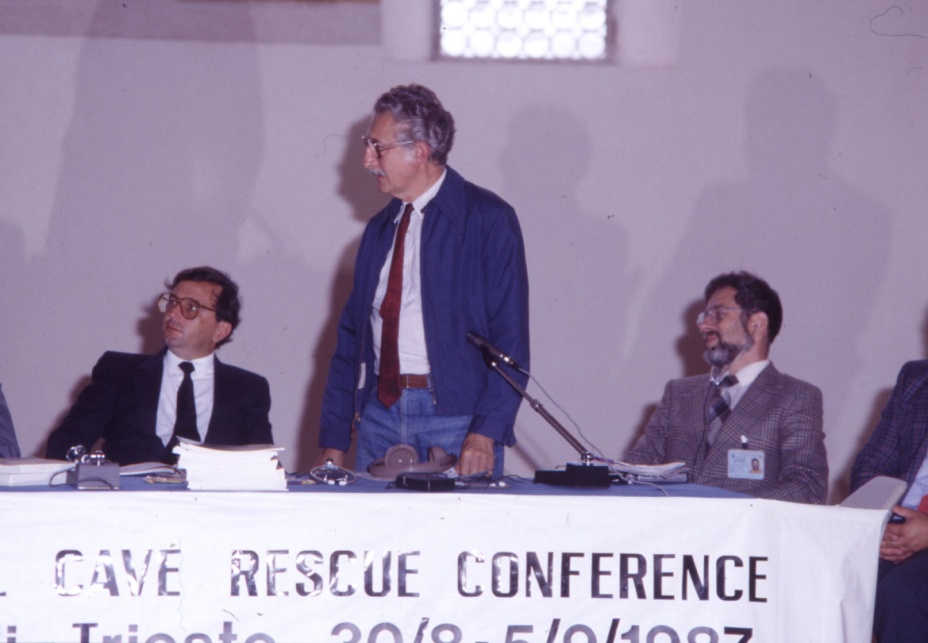 16 countries participated
Austria, Argentina, Belgium, Czechoslovakia, Dominican Republic, France, Germany, Great-Britain, Greece, Hungary, Italy, Romania, Spain, Switzerland, USA and Yugoslavia
Program included:
9 medical presentation about pharmacy, medical actions, the administration of drugs and histoplasmosis
12 technical presentations about various stretchers, cave-diving rescue, drilling material and the UIS catalog of materials
18 presentations in prevention section about statistics of rescue operations and circulation of informations
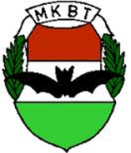 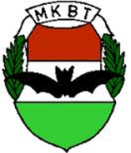 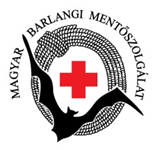 Budapest/Hungary 
9-13 August, 1989
143 participants had arrived from 21 countries: 
Australia, Austria, Belgium, Bulgaria, Canada, Czechoslovakia, France, Germany, Great-Britain, Greece, Hungary, Italy, Norway, Poland, Romania, Spain, Switzerland, Sweden, USSR, Venezuela and Yugoslavia
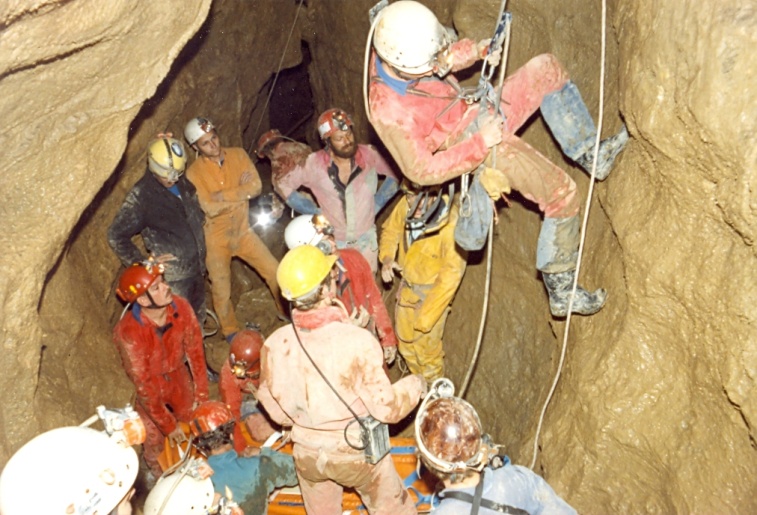 13 lecturer presented 18 presentations 
15 practical demonstrations
12 medical doctors sat around a table from 7 countries
a common cave rescue exercise was also organized
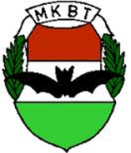 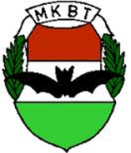 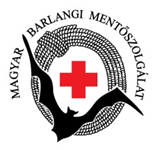 La Chaux-de-Fondes/Switzerland 
10-17 August 1997
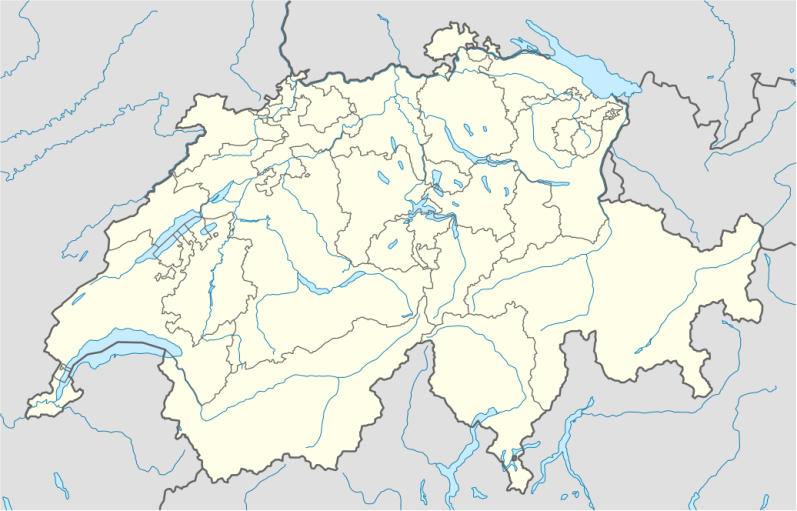 La Chaux-de-Fondes
event was organized as part of the 12th ICS
presentations dealt with: 
cave accidents in France, 
cave rescue in Switzerland
histoplasmosis
waterproof stretcher for divers rescue
victim's assistance and epidemic dangers in the caves of Middle Asia
Efrain Mercado was named as regional coordinator for the FEALC
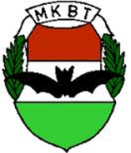 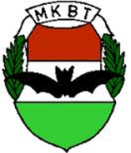 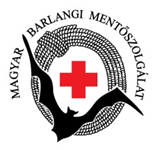 Sart-Tilman/Belgium 
1-3 November, 2002
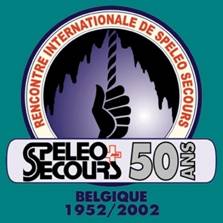 organized on the occasion of the 50th anniversary of the Belgian Cave Rescue
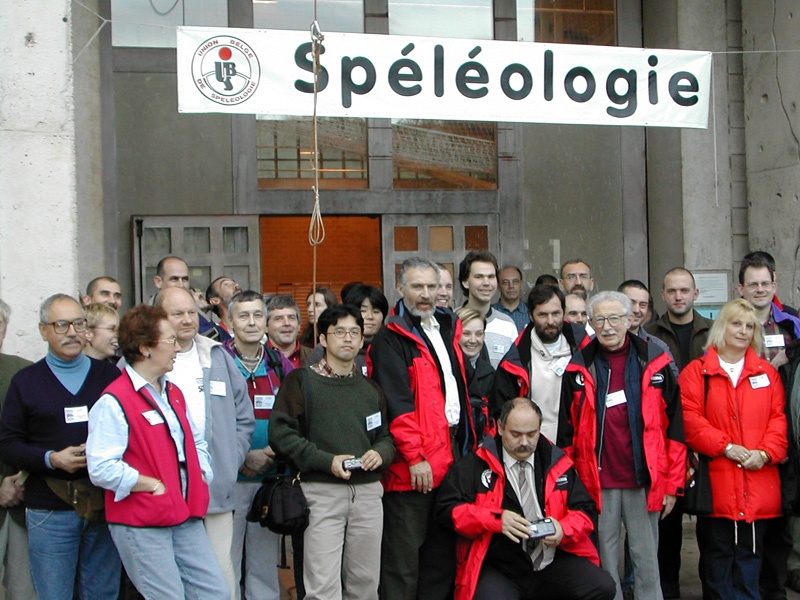 117 participants from 14 countries:
Austria, Belgium, Corea, Cuba, France, Germany, Great-Britain, Hungary, Japan, Luxembourg, Morocco, Poland, Switzerland, USA
40 lectures were presented on the next topics:
cost of cave rescue operations and interest of a cave rescue team
presentation of some rescue operations
medical presentations, histoplasmosis
passage widening with Hilti cartridge
cave ventillation
round table with international interventions as subject
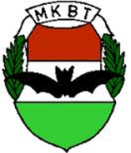 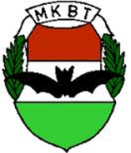 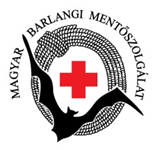 Athens-Kalamos/Greece 
21-28 August, 2005
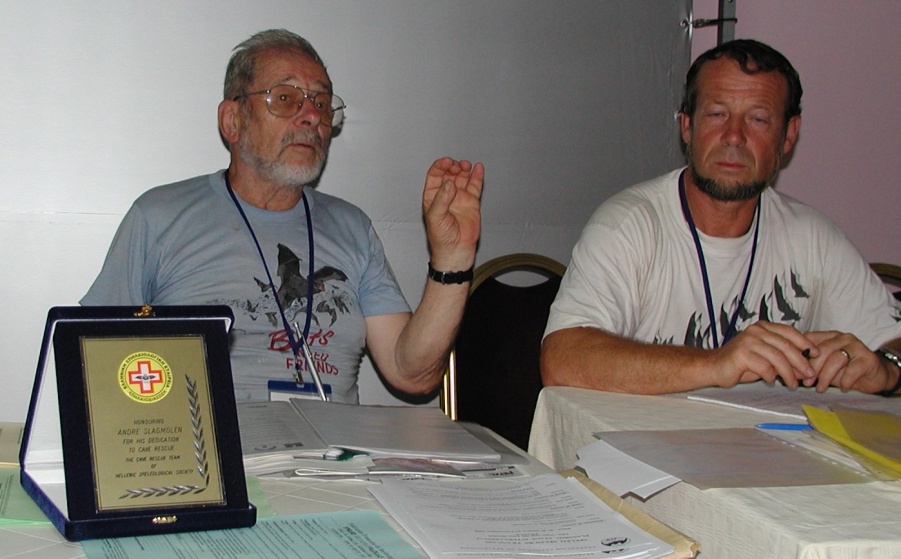 on the occasion of the 14th ICS
André Slagmolen retired as president of UIS CRC
Christian Dodelin was elected as new president
main topic was cave rescuers education
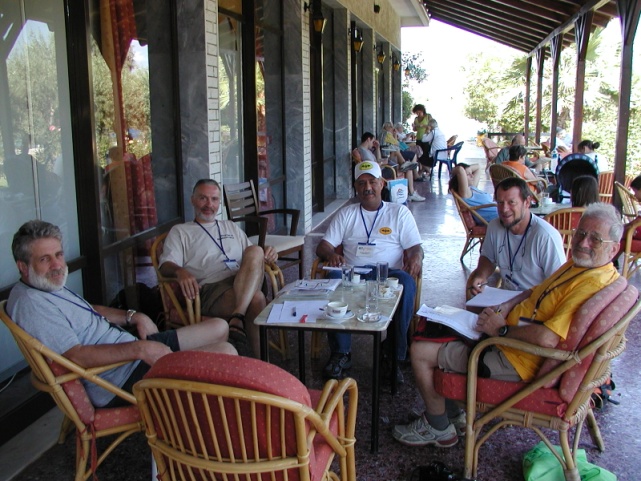 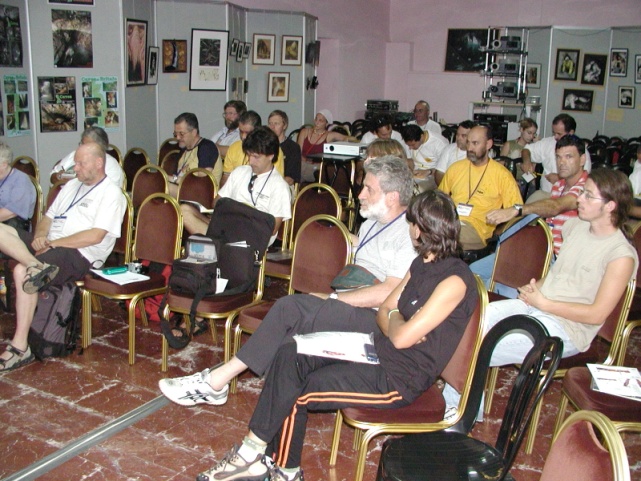 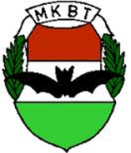 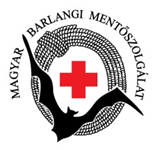 Aggtelek-Jósvafő/Hungary 
15-18 May, 2007
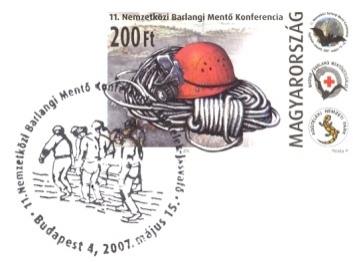 83 participants from 26 countries: 
Austria, Belgium, Bosnia-Hercegovina, Bulgaria, Croatia, Spain, France, Germany, Great-Britain, Greece, Hungary, Italy, Japan, Lebanon, Mexico, Montenegro, Norway, Poland, Puerto Rico, Czech Republic, Romania, Serbia, Slovakia, Slovenia, Sweden, USA
38 papers and video reports and demonstration were presented about next main topics:
organizational aspects of cave rescue
contributions of cave rescue squad for civil protection during disaster
medical aspects of cave rescue activity
cave rescue educations and trainings
equipments, technics and radio transmission demo
serious rescue operations in different countries
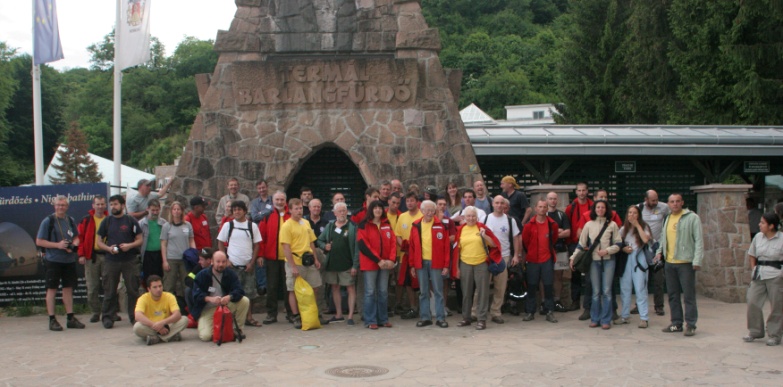 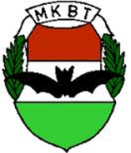 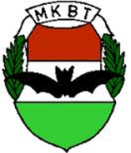 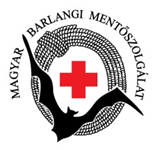 Aggtelek Agreement were created!
Dryanovo/Bulgaria 
8-15 May, 2011
100 cavers participated from 15 countries: 
Bulgaria, Croatia, France, Great-Britain, Hungary, Italy, Lebanon, Puerto Rico, Romania, Russia, Serbia, Slovenia, Spain, Ukraine and USA
24 papers and 2 demonstrations
new rescue techniques on rock wall
new rescue techniques in cave
equipment presentations
new rope techniques demonstrations
medical demonstration
diving demonstration
new diving equipment for rescue
communication in caves
"sit harness syndrome" 
work-related hypothermia
usefulness of cooperation
Italians presented their activity at an earthquake
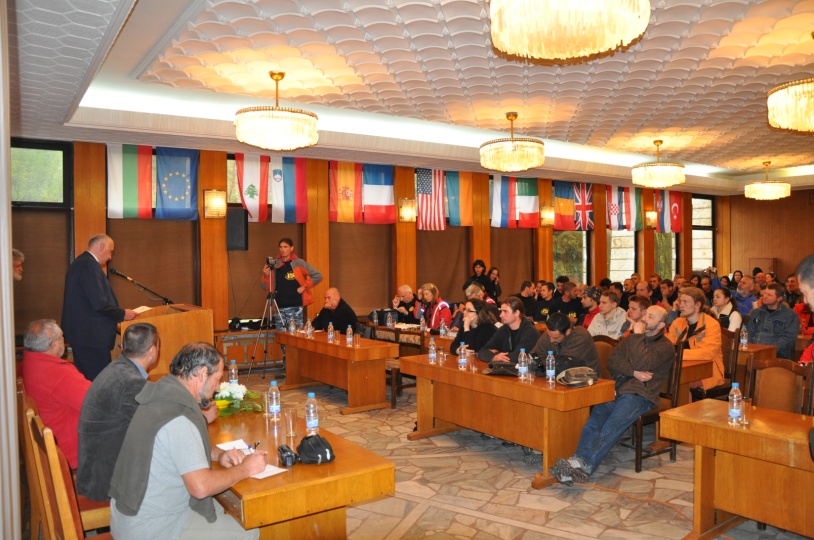 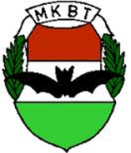 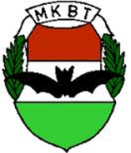 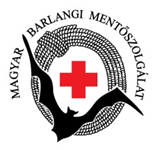 Brno/Czech Republic 
21-28 July, 2013
on the occasion of the 16th ICS
2 session meetings
reviewed the activities of the past 4 years
events
technical developments
trainings and educations
defined the tasks ahead
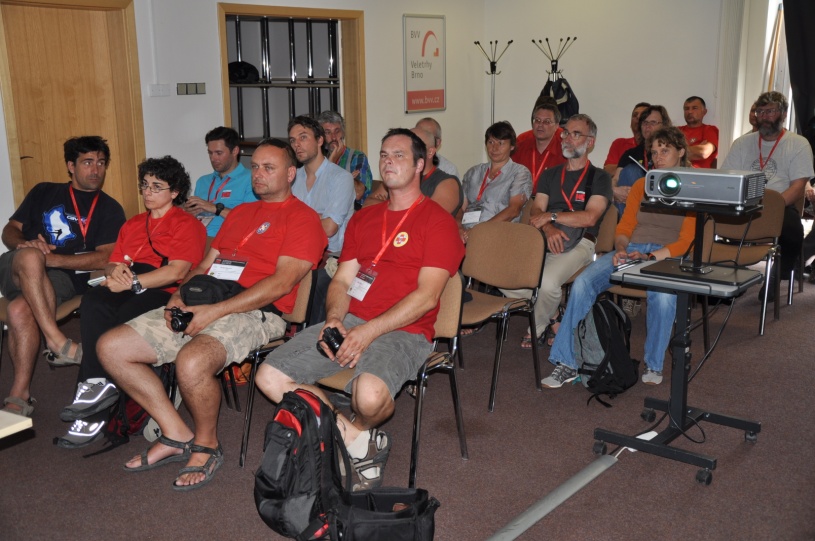 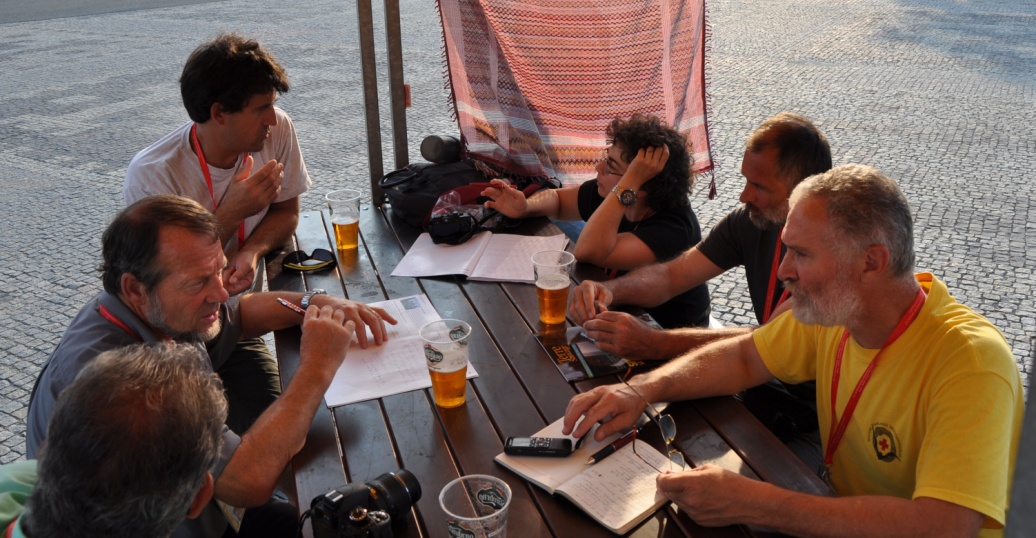 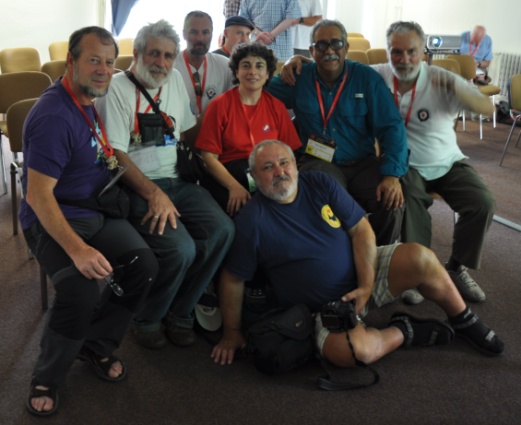 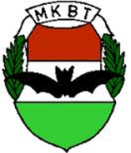 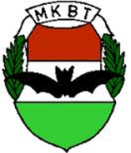 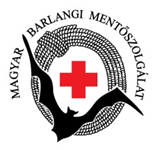 Vaumarcus/Switzerland 
13-19 April, 2015
110 cavers from 14 countries:
Austria, Belgium, Bulgaria, Canada, Croatia, France, Germany, Hungary, Italy, Netherlands, New Zealand, Russia, Slovenia and Switzerland
32 presentations about 
equipments tests
introduction of 
cave rescue services of different countries  
European Cave Rescue Association (ECRA) 
EU Civil Protection Mechanism
medical session diving rescue
prevention and training 
emergency medical assistance by air
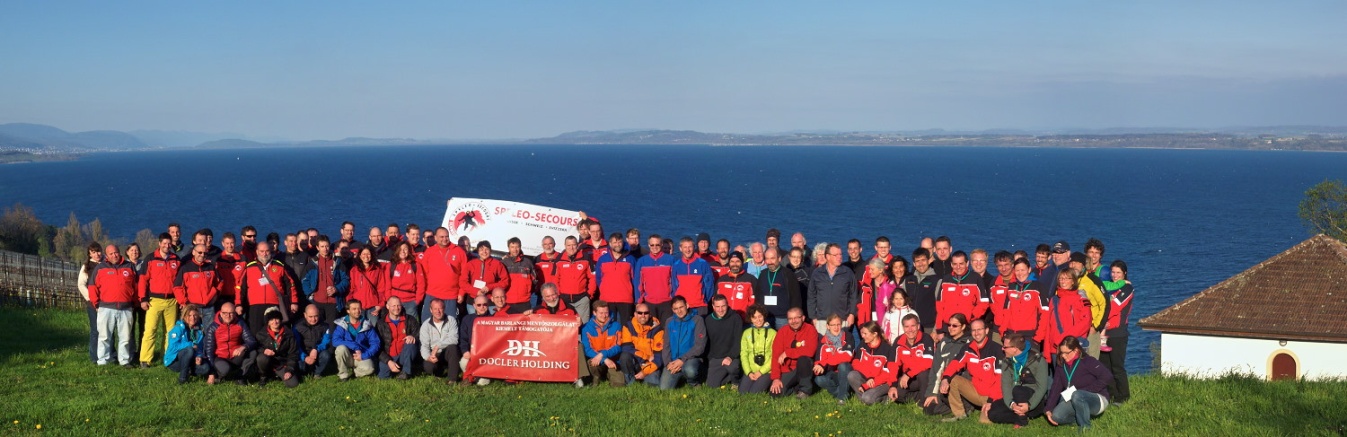 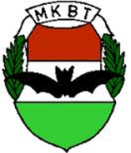 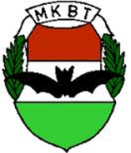 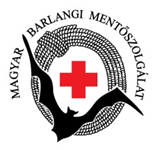 Sydney/Australia 
23-29 July, 2017

...../..... 2019
	  ...../..... 2021
	...../..... 2023
	
...../..... 2025
	

		
		towards next 50 years
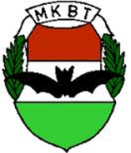 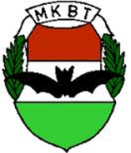 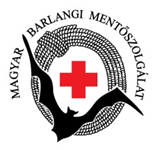 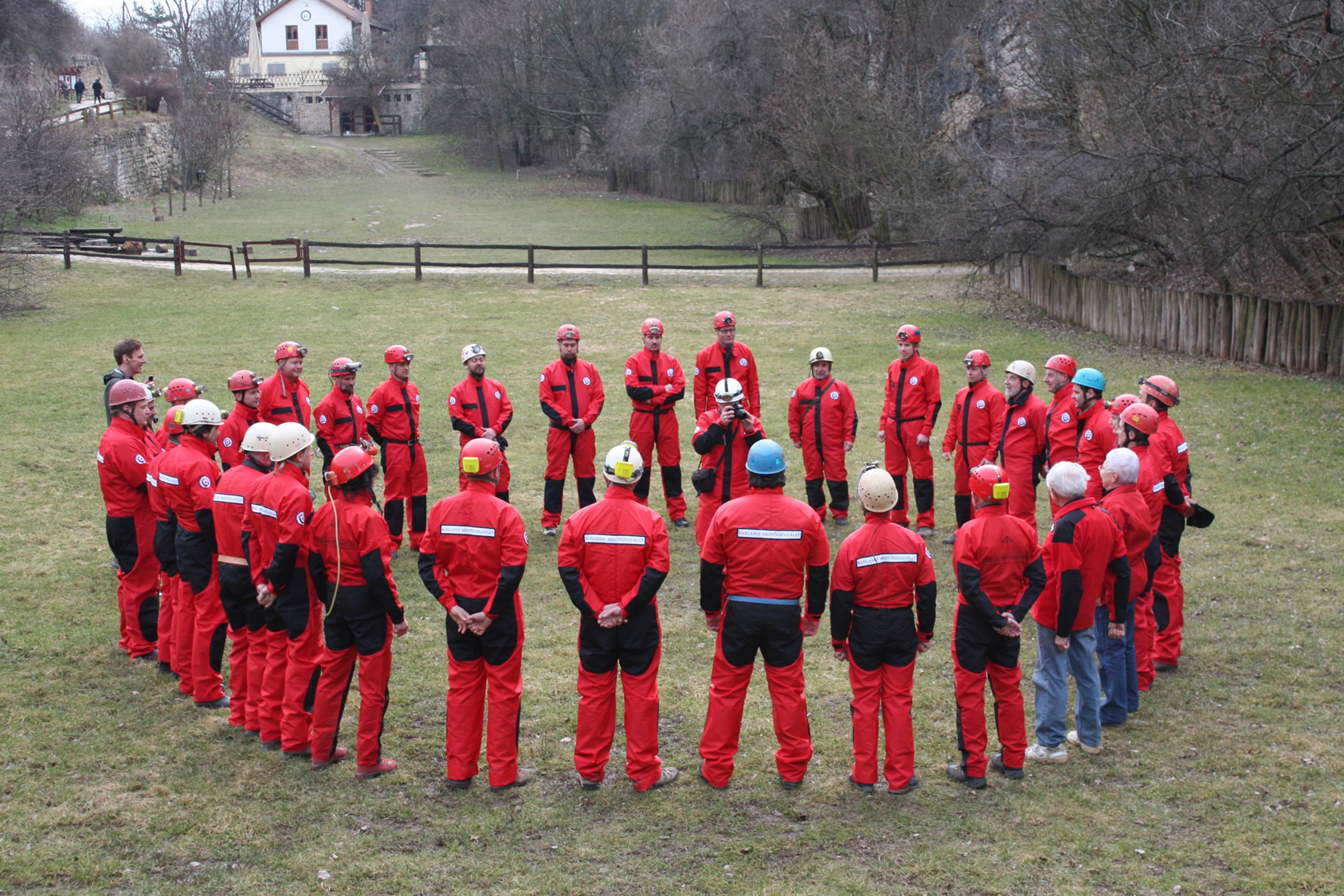 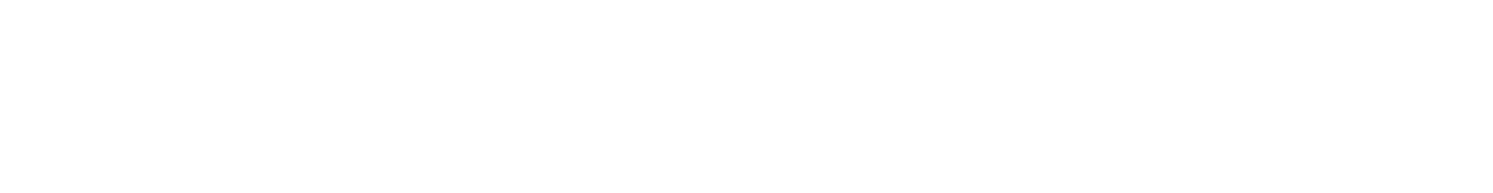 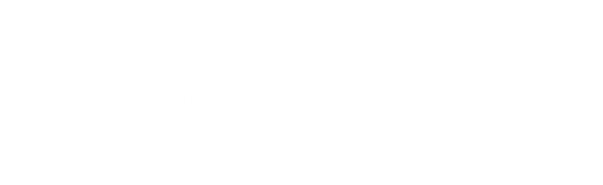 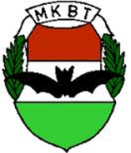 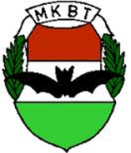 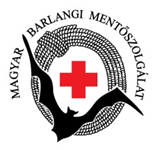